Муниципальное бюджетное дошкольное    образовательное учреждение центр развития ребенка – детский сад №28 «Огонек»
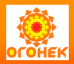 Консультация для родителейЧто такое проекты
Подготовила : Грачева А.Н.
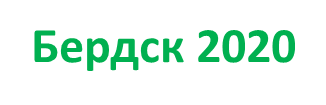 «…Дети любят искать, сами находить. В этом их сила»
 (А. Эйнштейн)

«…творчество – разновидность поисковой активности» (В.С. Ройтенберг)

«На ребенка надо смотреть как на маленького «искателя истины», необходимо поддерживать и питать в нем дух неугомонного искания истины, лелеять проснувшуюся жажду знания»
   ( К.Н. Вентцель)
Проект –  заимствовано из латыни и означает «выброшенный вперед», «выступающий», «бросающийся в глаза». В современной трактовке этот термин связывается с понятием «проблема»

Метод проектов – совокупность учебно-познавательных приемов, которые позволяют решить ту или иную проблему в результате самостоятельных действий обучающихся, с обязательной презентацией этих результатов.
«Федеральный государственный образовательный стандарт дошкольного образования»  №1155 ОТ 17. 10. 2013г.	Вступил в действие с 01.01 2014года
Основные принципы ФГОС дошкольного образования
содействие и сотрудничество детей и взрослых, признание ребенка полноценным участником (субъектом) образовательных отношений
поддержка инициативы детей в различных видах деятельности
сотрудничество Организации с семьёй
формирование познавательных интересов и познавательных действий ребенка в различных видах деятельности
ТИПЫ ПРОЕКТОВ  В  ДОУ (по Л.В.Киселёвой)
Основные требования к использованию метода проектов в детском саду
в основе любого проекта лежит проблема, для решения которой требуется исследовательский поиск
проект – это «игра всерьёз»; результаты её значимы для детей и взрослых
обязательные составляющие проекта: детская самостоятельность (при поддержке педагога), сотворчество ребят и взрослых, развитие коммуникативных способностей детей, познавательных и творческих навыков;  применение дошкольниками полученных знаний на практике
ПРОЕКТ – это «пять П»
1 - Проблема;
2 - Проектирование 
      (планирование);
3 - Поиск информации; 
4 - Продукт;
5 - Презентация.
Шестое «П» проекта- это его портфолио, папка, в которой собраны рабочие материалы, в том числе планы, отчеты, рисунки, схемы, карты, таблицы.
Проект «Давайте дружить»
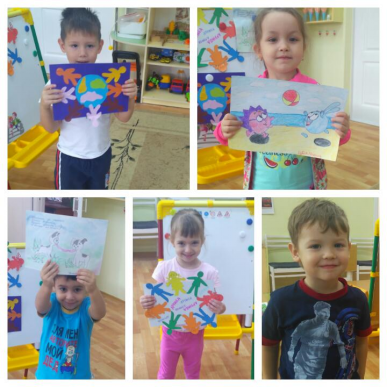 Цель проекта: Формирование у детей представление о друге, дружбе, воспитание доброжелательного отношения друг к другу, быть сдержанными, уметь работать в коллективе

Продукт:  рисунок, аппликация
Дом, в котором я живу
Цель:
Формирование духовно-нравственного отношения и чувства сопричастия к родному дому, семье, городу.


Итог работы:
Выставка поделок «Дом, в котором я живу», презентация поделок на тематическом занятии.
Цель проекта: формирование познавательной активности воспитание  чувства любви и уважения к своему детскому саду, его сотрудникам и своим друзьям.


Продукт: 
Рисунок
Альбом 
План группы
Макет участка
Презентация
Песня
Стихотворение
Фотоальбом
Проект «Вырастим мандариновое дерево»
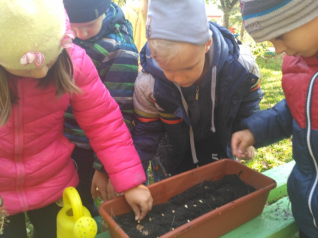 Цель проекта: выяснить   экспериментальным путем что вырастет из косточки мандарина.

Результат проекта: вырастили комнатные растения семейства цитрусовых в детском саду и забрали домой после выпускного
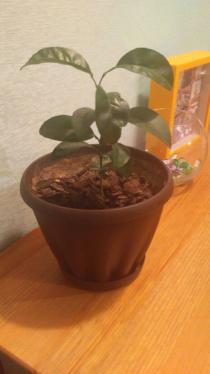 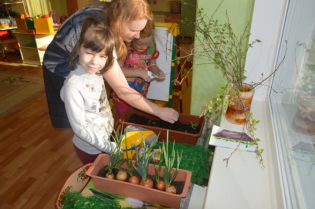 Проект «Древо моей семьи»
Цель проекта: укрепление связи поколений в семье, сплочение членов семьи.



Итог: развлечение «Моя родословная» с презентацией работ
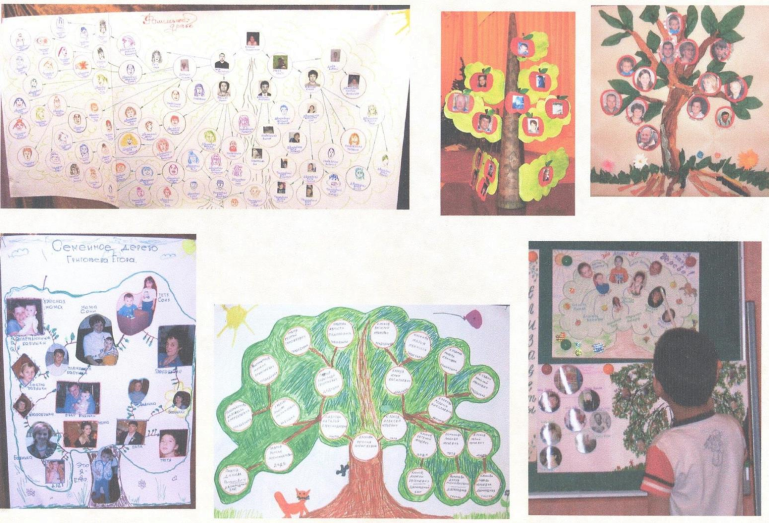 Проект «Наши деды надевают ордена»
Цель:  создание условий для обогащения детей знаниями о ВОВ, воспитание патриотизма, чувства гордости за свою семью.

Продукт: патриотический праздник «День Победы», презентация «Книги Памяти», в которой собраны сведения о родственниках, воевавших в ВОВ
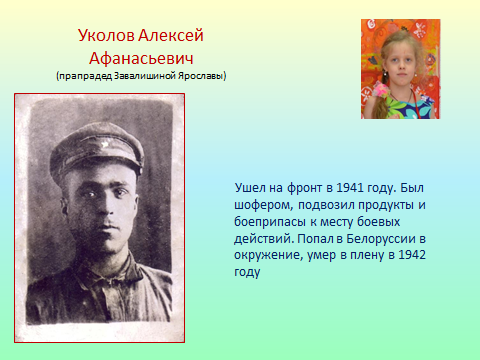 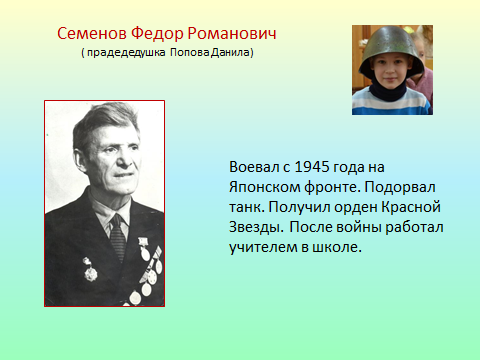 Проект «Чудеса города Бердска»
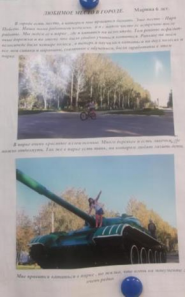 Цель проекта:
Формирование у детей патриотических чувств через закрепление и расширение знаний о родном городе.

Итог: тематическое занятие с устной презентацией.
Выставка работ «Чудеса города Бердска»
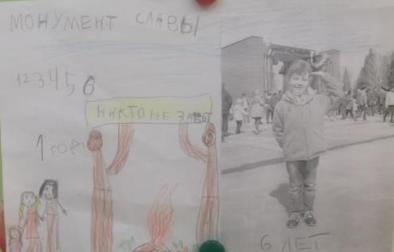 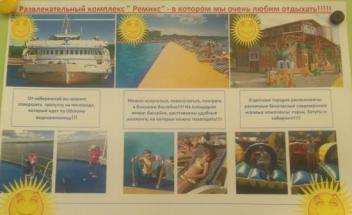 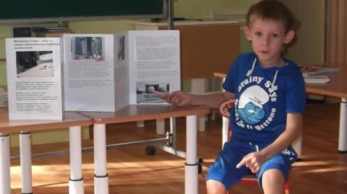 Благодарю за внимание!